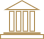 ABC HIGH SCHOOL
HIGH SCHOOL GRADUATION DIPLOMA
This certifies that
Margarita Barksdale
has completed all the requirements of the
curriculum of ABC High School.
Logan Reece
Jaime Myx
School Principal
University Director
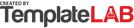